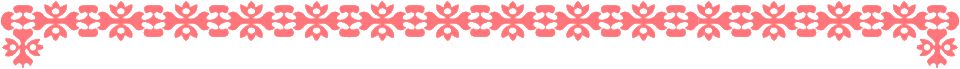 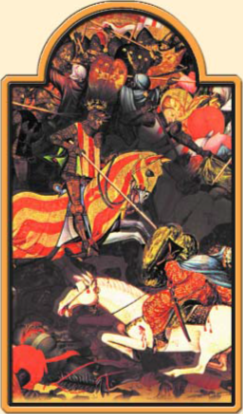 ЧТО ТАКОЕ ИСТОРИЯ СРЕДНИХ ВЕКОВ
Образовательная система «Школа 2100». 
Данилов Д.Д. и др. Всеобщая история. 6 класс. История Средних веков 
Автор презентации: Казаринова Н.В. (учитель, г. Йошкар-Ола)
© ООО «Баласс», 2012
ОПРЕДЕЛЯЕМ ПРОБЛЕМУ
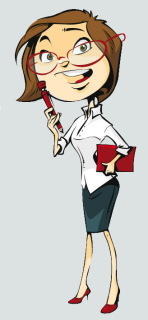 Средние века – тысяча лет истории человечества, это жизнь 40–50 поколений. Это исторические хроники, великие памятники архитектуры и искусства и даже  обычные вещи.
«Средние» означает посредственные, неинтересные, тёмные и мрачные времена, они давно закончились и совсем не похожи на наши дни.
Сравни главные мысли абзацев этого текста – в чём главное противоречие?
ОПРЕДЕЛЯЕМ ПРОБЛЕМУ
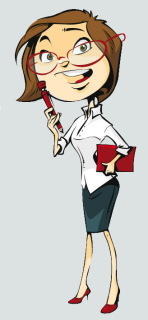 ЗАЧЕМ ИЗУЧАТЬ ЭПОХУ СРЕДНЕВЕКОВЬЯ? 
ЧТО ОНА ПРИНЕСЛА В СОВРЕМЕННЫЙ МИР?
ВАША ФОРМУЛИРОВКА ПРОБЛЕМЫ МОЖЕТ НЕ СОВПАДАТЬ С АВТОРСКОЙ. ПОЖАЛУЙСТА, ВЫБЕРИТЕ В КЛАССЕ ТУ ФОРМУЛИРОВКУ, КОТОРАЯ ВАМ НАИБОЛЕЕ ИНТЕРЕСНА!
[Speaker Notes: Анимация поставлена на щелчок. Вопрос исчезает, возникает авторская формулировка проблемной ситуации]
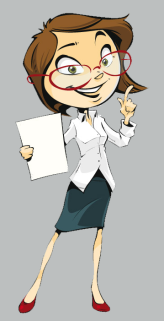 ВСПОМИНАЕМ ТО, ЧТО ЗНАЕМ
Необходимый уровень. Впиши в схему ключевые слова: расслоение, первобытное общество, государство, города, письменность, цивилизация.
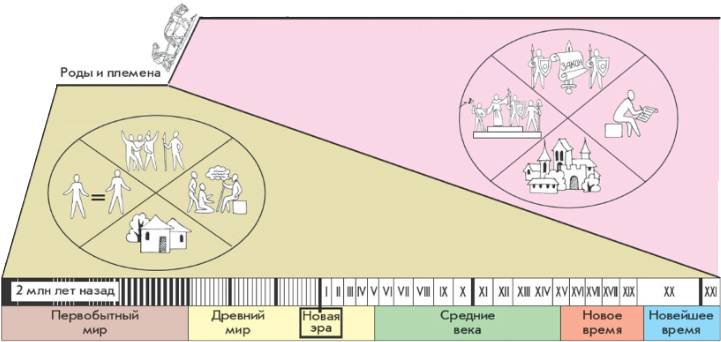 [Speaker Notes: Анимация поставлена на щелчок. Происходит выцветание задания и появление карты.
Для выполнения задания необходимо воспользоваться встроенными средствами Microsoft  PPT в режиме просмотра (инструмент «ПЕРО»)]
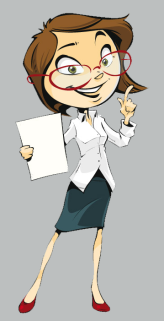 ВСПОМИНАЕМ ТО, ЧТО ЗНАЕМ
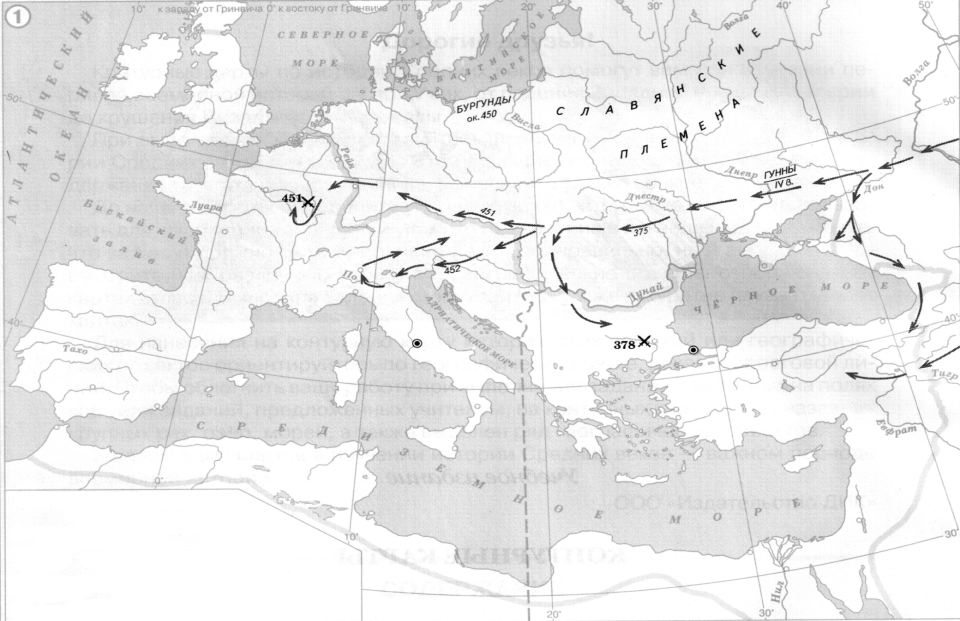 Необходимый уровень. Укажи границу территории, где люди к концу эпохи Древнего мира взошли на ступень цивилизации.
[Speaker Notes: Адрес карты http://konturnyekarty.ru/wp-content/uploads/2013/08/rimimp-300x250.jpg
Анимация поставлена на щелчок. Происходит выцветание задания и появление карты.
Для выполнения задания необходимо воспользоваться встроенными средствами Microsoft  PPT в режиме просмотра (инструмент «ПЕРО»)]
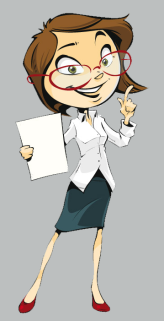 ВСПОМИНАЕМ ТО, ЧТО ЗНАЕМ
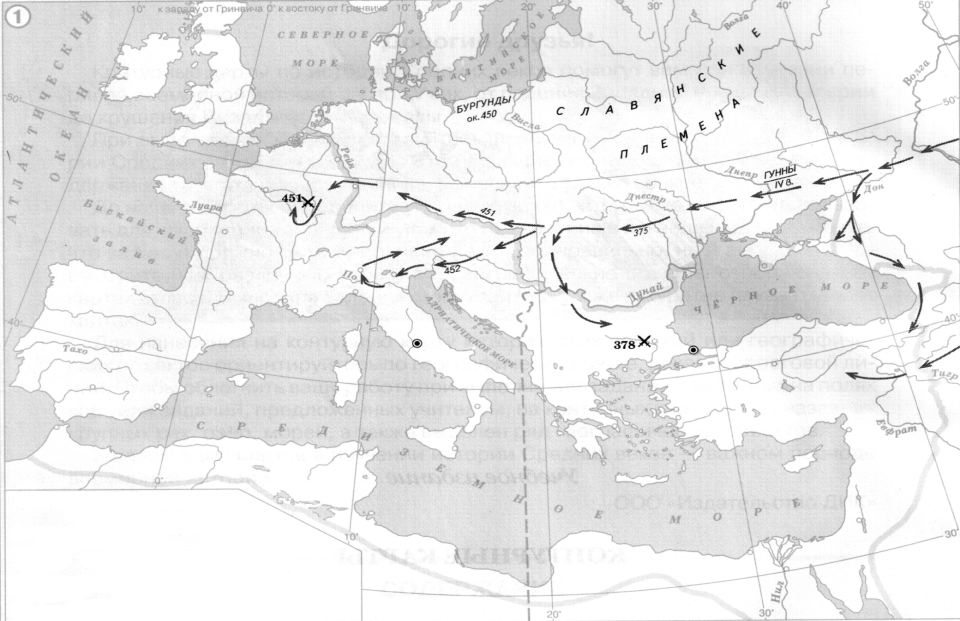 Повышенный уровень. Придумай и нанеси на карту два условных знака для доказательства того, что часть людей взошла на ступень цивилизации.
[Speaker Notes: Адрес карты http://konturnyekarty.ru/wp-content/uploads/2013/08/rimimp-300x250.jpg
Анимация поставлена на щелчок. Происходит выцветание задания и появление карты.
Для выполнения задания необходимо воспользоваться встроенными средствами Microsoft  PPT в режиме просмотра (инструмент «ПЕРО»)]
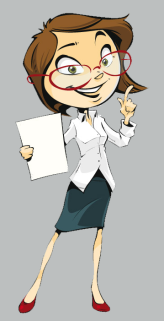 ВСПОМИНАЕМ ТО, ЧТО ЗНАЕМ
Необходимый уровень. При помощи стрелок распредели признаки разных значений понятия «цивилизация».
[Speaker Notes: Анимация поставлена на щелчок. Происходит выцветание задания и появление таблицы.
Для выполнения задания необходимо воспользоваться встроенными средствами Microsoft  PPT в режиме просмотра (инструмент «ПЕРО»)]
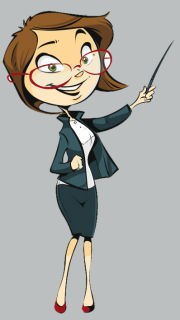 ОТКРЫВАЕМ НОВЫЕ ЗНАНИЯ
1. ЭТАПЫ ИСТОРИИ ЧЕЛОВЕЧЕСТВА
2. ПУТИ РАЗВИТИЯ ДРЕВНИХ ЦИВИЛИЗАЦИЙ
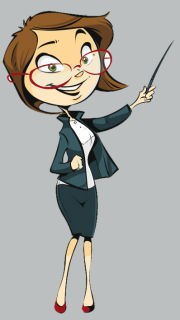 ЭТАПЫ ИСТОРИИ ЧЕЛОВЕЧЕСТВА
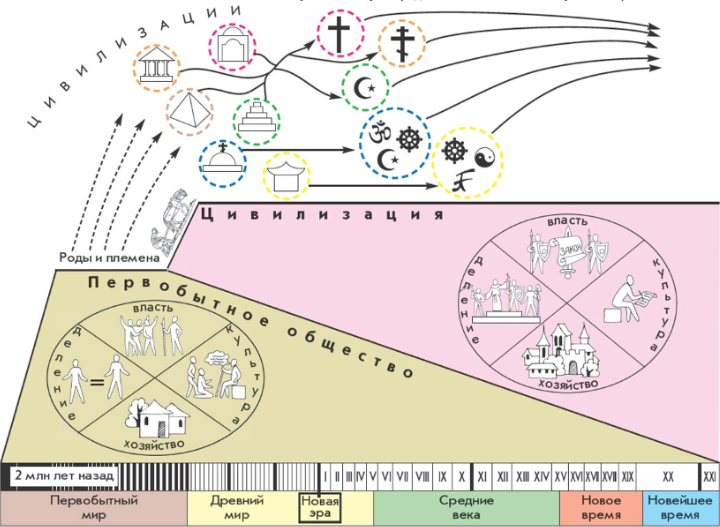 Необходимый уровень. Составь определения к словам «первобытное общество» и «цивилизация – ступень», заменив рисунки (символы) словосочетаниями из списка (с. 8).
[Speaker Notes: Рисунок стр. 9. Всеобщая история. Средние века. 6 кл. : учеб. для общеобразоват. учреждений/Д.Д. Данилов, Е.В. Сизова, А.В. Кузнецов, С.М. Давыдова. – М. : Баласс, 2012.]
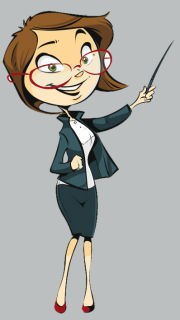 ПУТИ РАЗВИТИЯ ДРЕВНИХ ЦИВИЛИЗАЦИЙ
Необходимый уровень. Вспомни, какие «цивилизации-общности» существовали в Древнем мире. Какие важнейшие события произошли в эту эпоху?
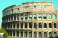 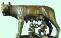 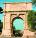 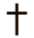 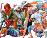 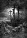 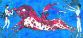 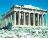 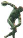 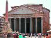 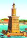 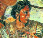 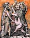 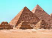 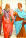 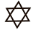 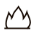 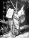 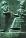 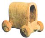 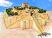 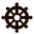 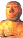 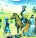 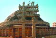 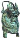 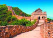 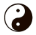 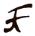 [Speaker Notes: рисунок со стр. 10-11. На слайде не указаны текстовые вставки]
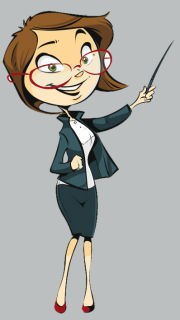 ПУТИ РАЗВИТИЯ ДРЕВНИХ ЦИВИЛИЗАЦИЙ
Повышенный уровень. Используя схему со страниц 10–11, заполни таблицу.
[Speaker Notes: рисунок со стр. 10-11. На слайде не указаны текстовые вставки]
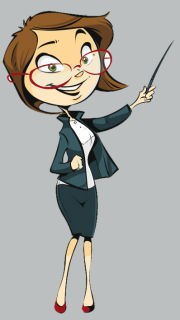 ПУТИ РАЗВИТИЯ ДРЕВНИХ ЦИВИЛИЗАЦИЙ
Необходимый уровень. Какое событие считается концом Древнего мира?
Необходимый уровень. Могло ли разрушение Рима варварами повлиять на появление названия «Средние века»?
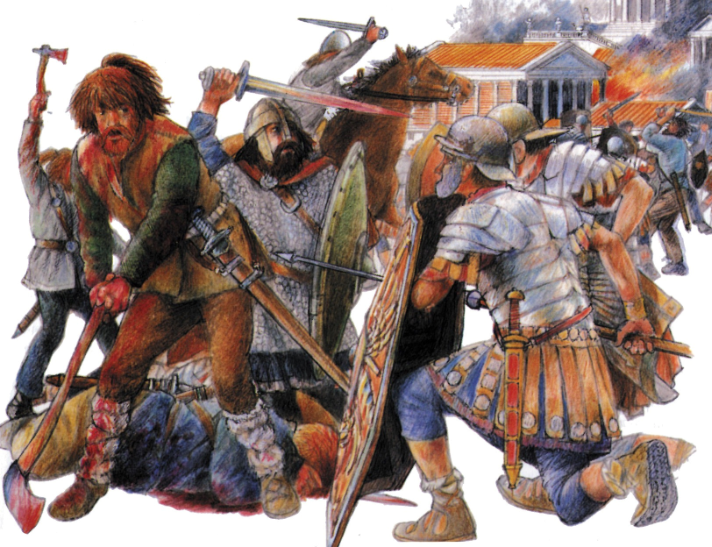 [Speaker Notes: Смена вопросов происходит по щелчку]
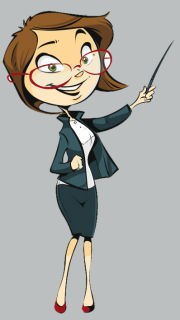 ОТКРЫВАЕМ НОВЫЕ ЗНАНИЯ
В ЭПОХУ СРЕДНИХ ВЕКОВ БЫЛИ ЗАЛОЖЕНЫ ОСНОВЫ СОВРЕМЕННОЙ ЦИВИЛИЗАЦИИ
[Speaker Notes: Анимация поставлена на щелчок. Вопрос исчезает, возникает авторская формулировка проблемной ситуации]
ПРИМЕНЯЕМ НОВЫЕ ЗНАНИЯ
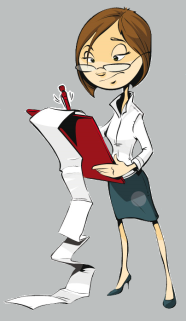 Необходимый уровень. Что из возникшего в эту эпоху существует и в наши дни? (Не забудь про условные знаки на с. 7.)
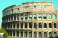 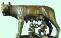 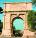 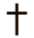 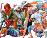 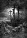 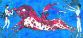 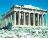 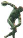 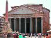 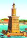 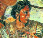 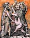 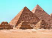 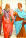 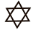 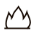 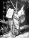 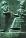 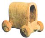 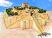 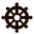 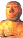 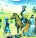 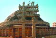 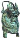 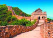 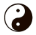 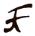 [Speaker Notes: рисунок со стр. 10-11. На слайде не указаны текстовые вставки]